«Дорогой здоровья»
Министерство образования и молодёжной политики Свердловской области Департамент образования Администрации г. Екатеринбург Управление образования Ленинского района МБДОУ – детский сад № 55
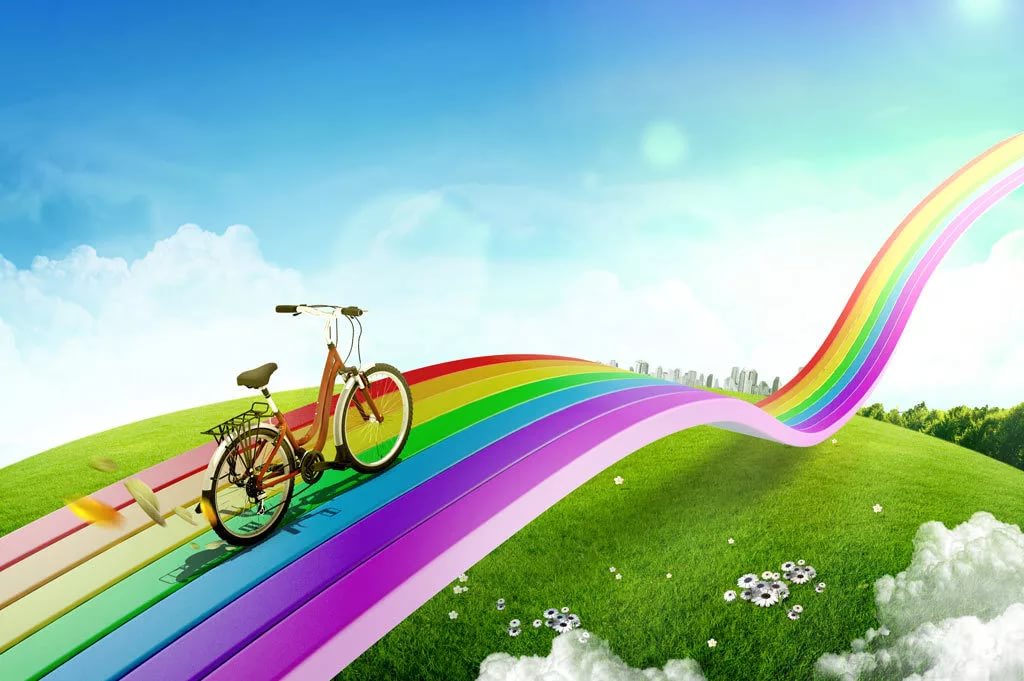 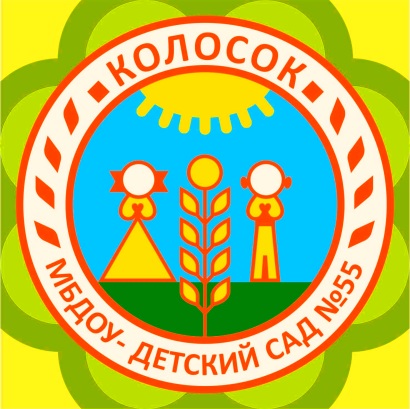 Актуальность
Наш ДЕВИЗ – 
«Здоровое питание – основа процветания!»
Одной из самых важных задач перед нами  - научить детей с самого раннего возраста ценить, беречь и укреплять своё здоровье, если мы станем личным примером демонстрировать здоровый образ жизни, только в этом случае можно будет надеяться, что будущие поколения будут более здоровыми и развитыми не только интеллектуально, духовно, но и физически.
    Проблема формирования у дошкольников культуры здоровья очень важна. От её решения зависит будущее нации и государства. 
 В рамках реализации проекта «Дорога здоровья», мы 
Большое внимание уделяем  культуре питания.
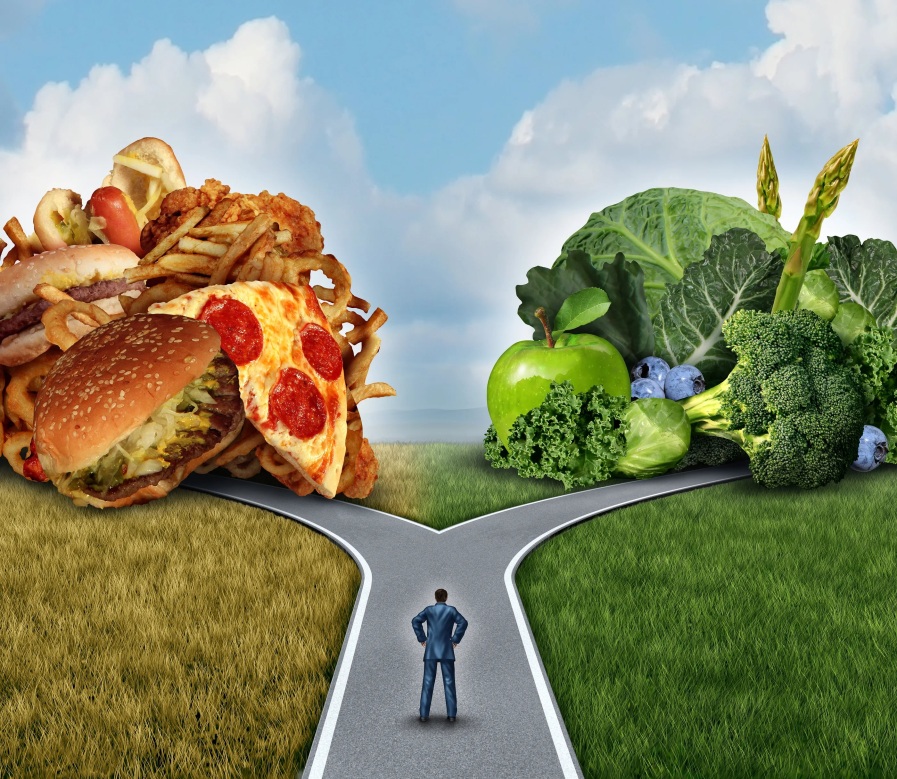 Основной проблемой современных детей является влияние на них рекламы вредной еды. Различные заведения быстрого питания, предлагающие вместо полезных овощей и фруктов калорийные и напичканные «химией» гамбургеры, чипсы, пиццу и различные иные лакомства буквально заполнили улицы нашей страны. Родители нередко соглашаются на подобную пищу для детей в силу того, что другие блюда и продукты малыши не едят, а оставлять их голодными родительское сердце просто не позволяет. В связи с этим растет число болезней пищеварения, обменных нарушений и ожирения среди совсем еще малышей.
?
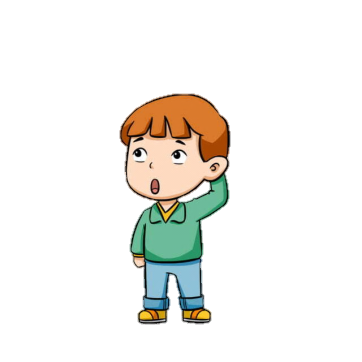 Цели и задачи
Цель: создание единого профилактического, здоровьесберегающего  пространства для формирования у воспитанников и их семей активной жизненной позиции, направленной на приобщение к здоровому образу жизни, через формирование знаний, установок и навыков осознанного отношения к здоровому питанию.
Задачи:
Образовательные:
формировать представление о правильном питании;
умение выбирать полезные продукты питания;
Развивающие:
развивать внимание, мышление, память; 
Воспитательные:
воспитывать положительное отношение к полезным  и отрицательное отношение к вредным продуктам питания
Методы реализации
Чтение научно-познавательной литературы;
Беседа о пользе овощей и фруктов;
Подвижные игры и физкультминутки
Прививание основ гигиены: мытье рук перед приёмом пищи, чистка зубов утром и вечером, полоскание полости рта после каждого приёма пищи, душ и т.п.;
Прививание основ правильного питания через мультфильмы, дидактические материалы;
Профилактика плоскостопия, укрепление мышц спины при помощи нестандартного самодельного спортивного оборудования;
Артикуляционные и дыхательные упражнения
Рекомендации родителям по вопросу питания дошкольников
ПРОЕКТ «Правильное питание»
Позитивная установка: Пусть ваша еда станет лекарством, а не лекарства едой! 
Основная цель : формирование представления дошкольников о пользе здоровой пищи
Задачи: 
Расширять представления о факторах, разрушающих здоровье человека.

Формировать положительное отношения ребёнка к самому себе, уметь определять вредные и полезные продукты;

3. Воспитывать привычку к здоровому питанию.
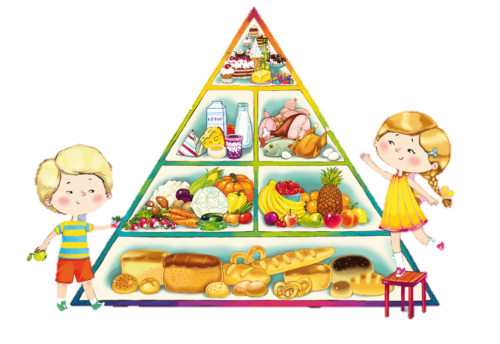 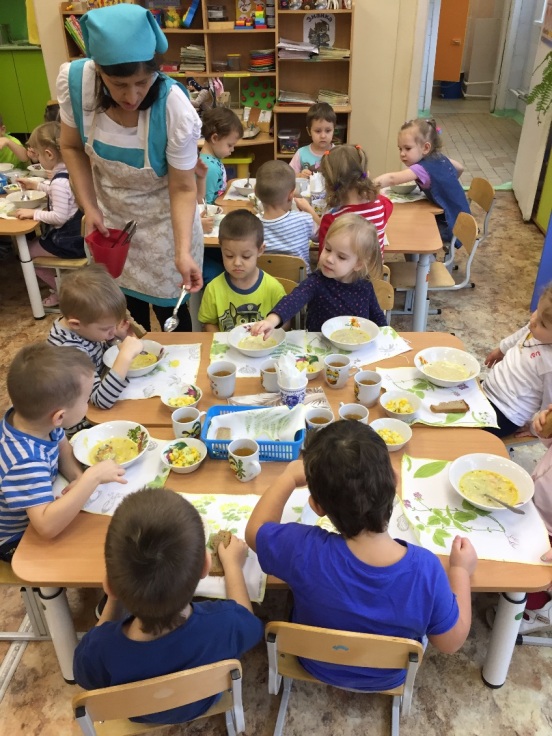 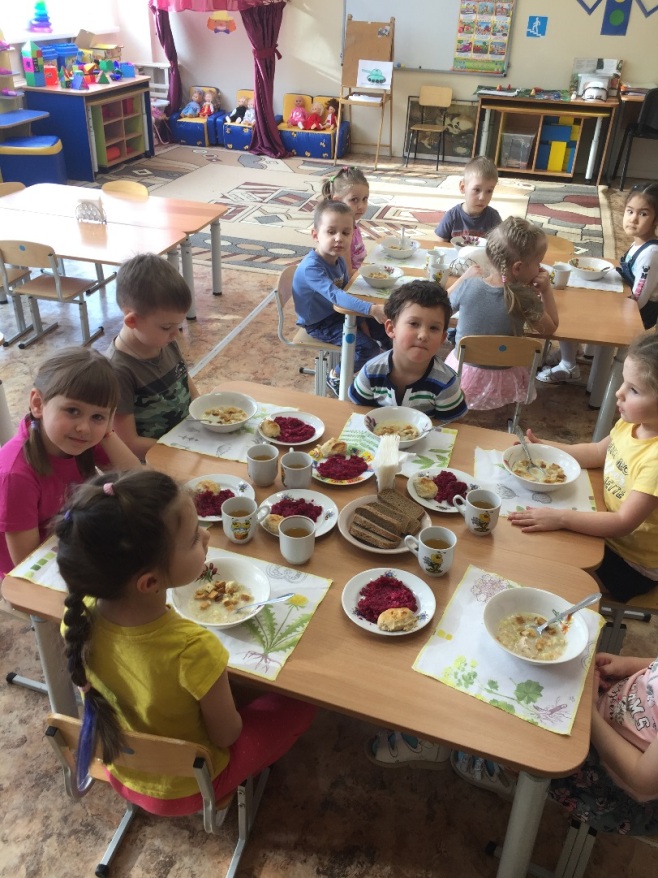 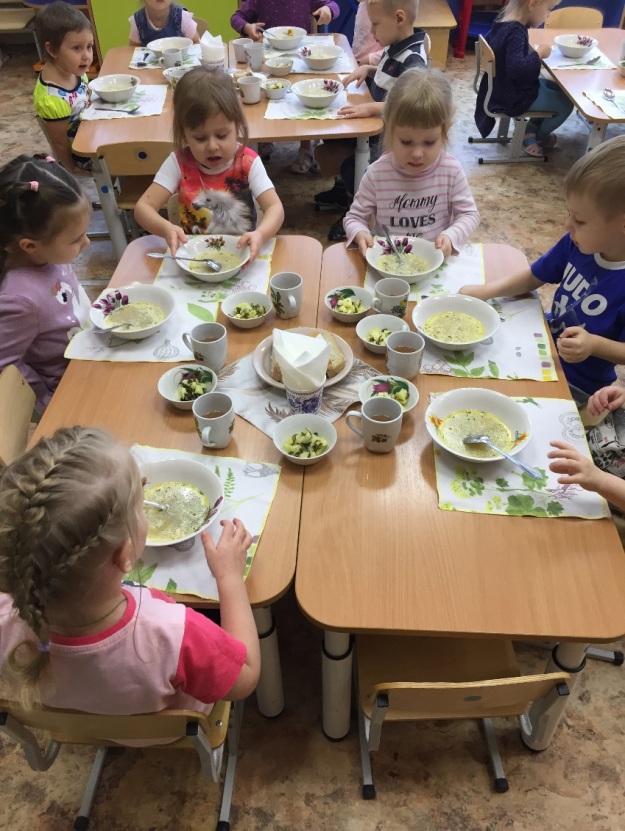 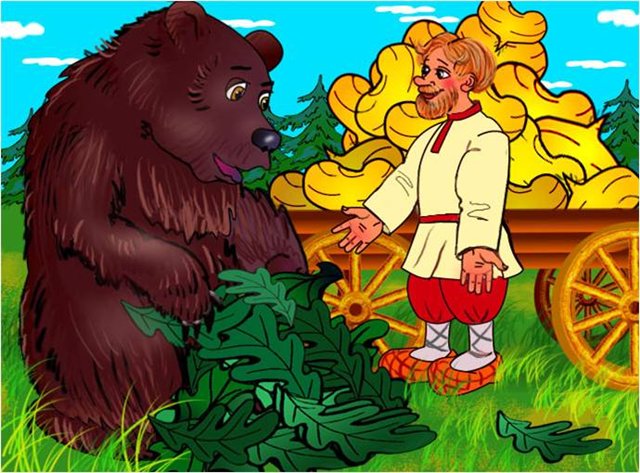 ПРОЕКТ «Вершки и корешки»
Позитивная установка: «Овощи на грядке, здоровье в порядке!» 
Основная цель : формирование экологической культуры у детей и родителей,
 создание условий для познавательного развития детей через проектно-исследовательскую деятельность и организацию художественно-продуктивной творческой деятельности. Вовлечение родителей в совместную с детьми деятельность. 
Задачи: 
Формировать у детей знания о росте и потребности растений (тепло, влага, свет);
Формировать умения наблюдать, ухаживать за огородными культурами. Развивать любознательность, интерес к исследовательской деятельности, экспериментированию;
Воспитывать бережное и заботливое отношение к растениям;
Формировать партнёрские взаимоотношения между педагогом, детьми и родителями.
Развивать у детей интерес к своему здоровью и окружающих, а также к условиям сохранения и укрепления здоровья посредством организации здорового питания.
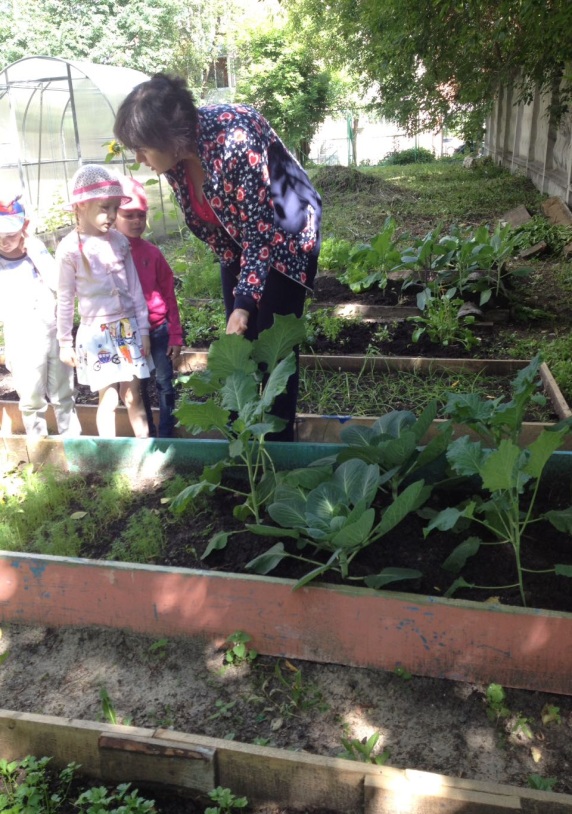 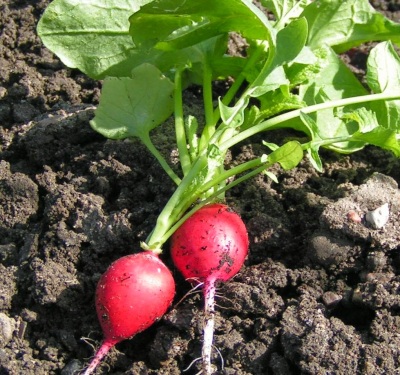 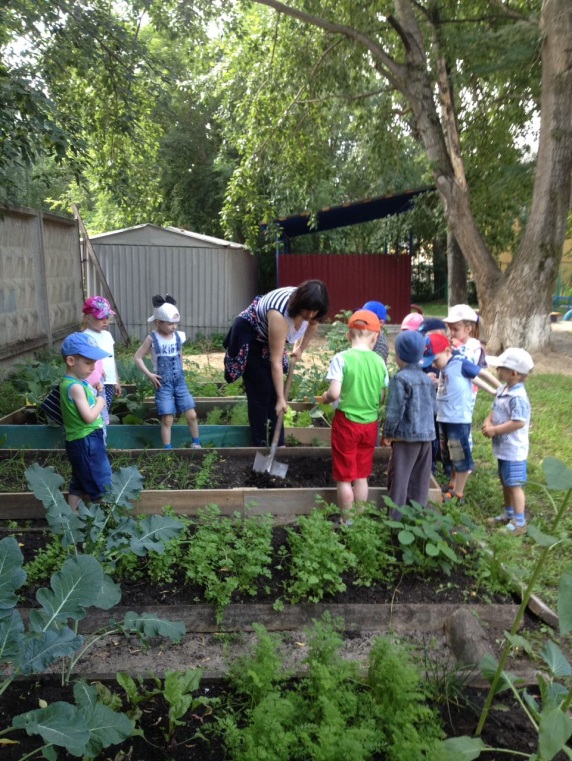 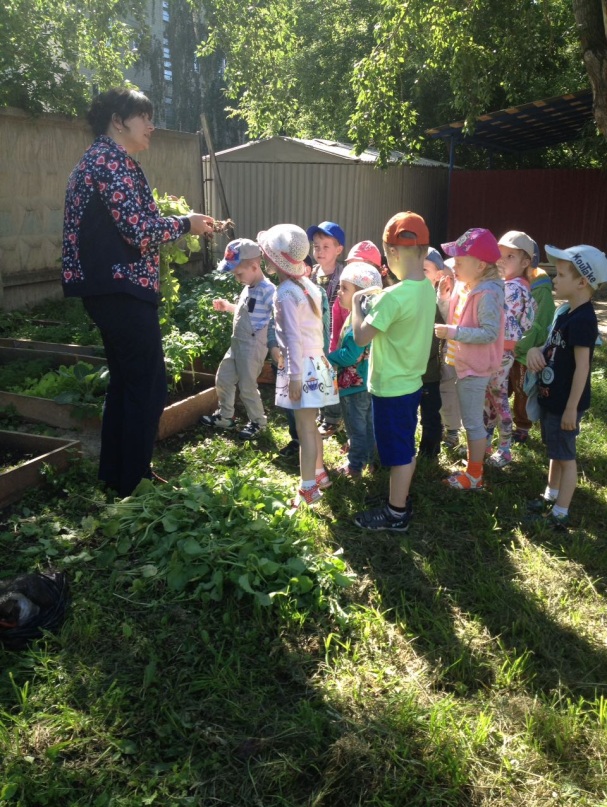 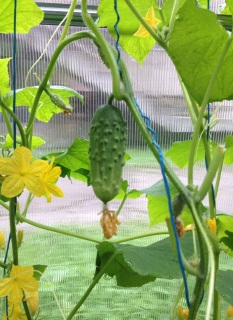 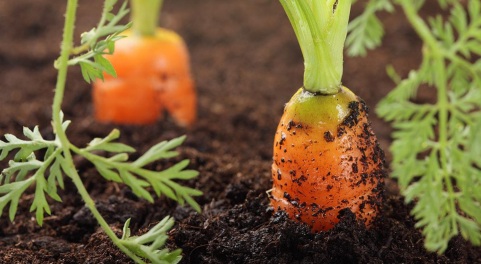 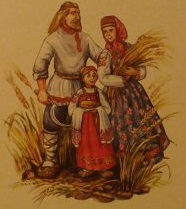 ПРОЕКТ «История хлеба»
Позитивная установка: «Хлеб – всему голова!» 
Основная цель : Формирование у детей знания о процессе выращивания, 
обработки и производства хлеба и хлебобулочных изделий в различные 
исторические периоды, актуализация знании у родителей. 
Задачи: 
Развитие интеллекта и инициативности через углублённое знакомство 
с пшеницей;  
2) Формирование бережного отношения к хлебу.
3) Обогащение предметно-развивающей среды в ДОУ
4) Расширение кругозора дошкольников;
5) Формирование исследовательских умений и навыков;
6) Вовлечение родителей в жизнь детского сада
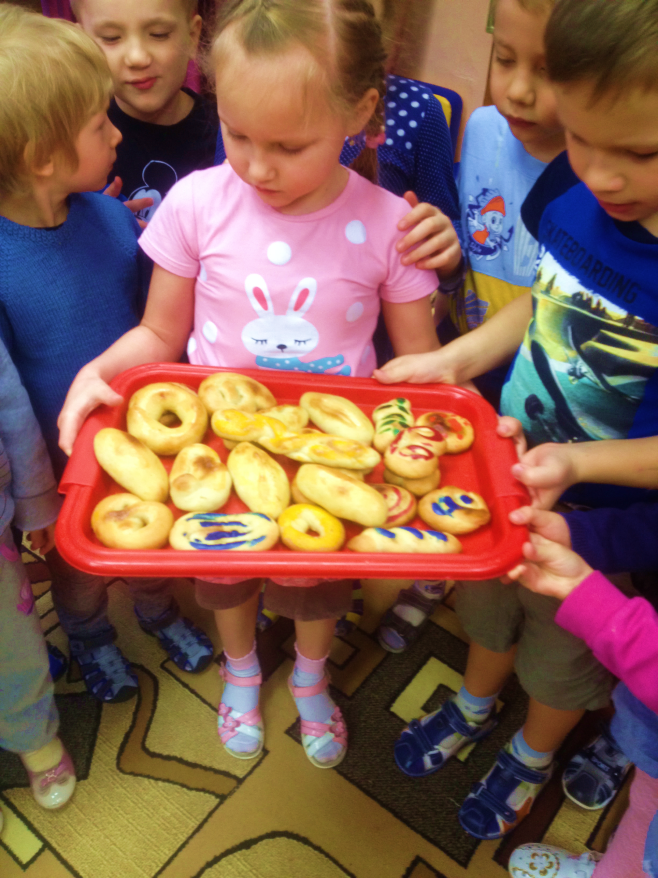 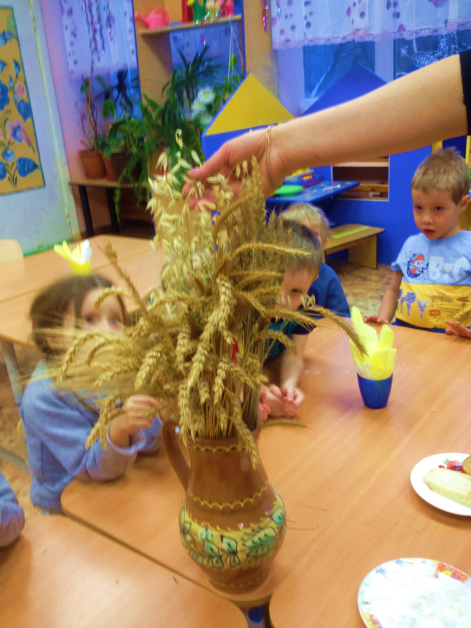 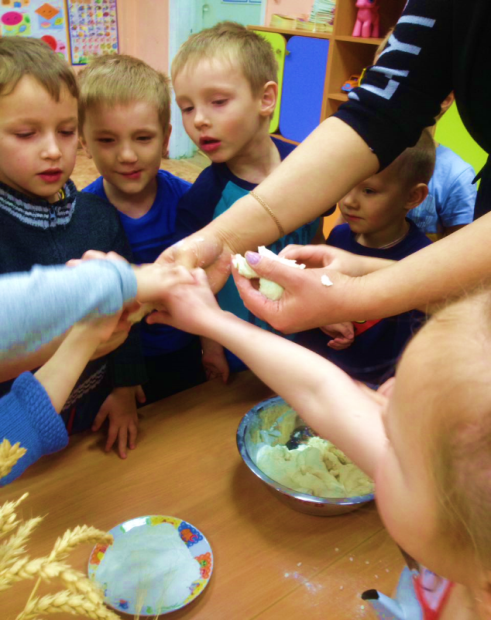 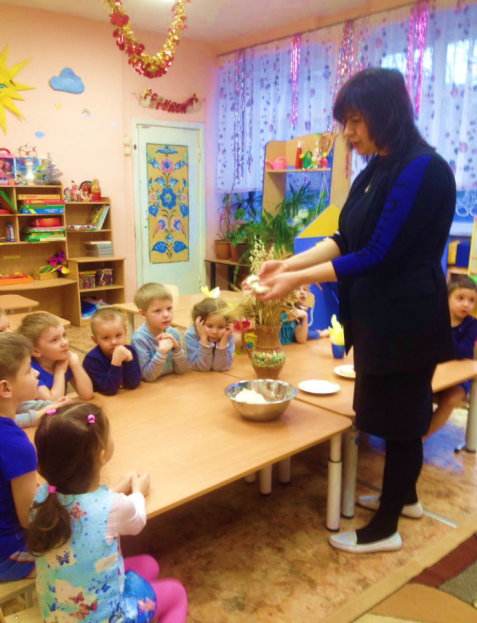 ПРОЕКТ «Волшебное молоко»
Позитивная установка: «Молоко – это изумительная пища приготовленная самой природой!» 
Основная цель : обогащение знании и представлении детей о молоке, как о ценном и полезном продукте для здоровья.
Задачи: 
Расширять кругозор детей о молоке и молочных продуктах.
 Формировать у детей исследовательские навыки (поиск информации в различных источниках).
 Развивать познавательный интерес к исследовательской деятельности, желание
 познать новое.
4) Делиться информацией, участвовать в совместной опытно-экспериментальной деятельности.
5) Формировать у детей осознанное отношение к здоровому питанию.
6) Привлечь родителей к участию в проекте.
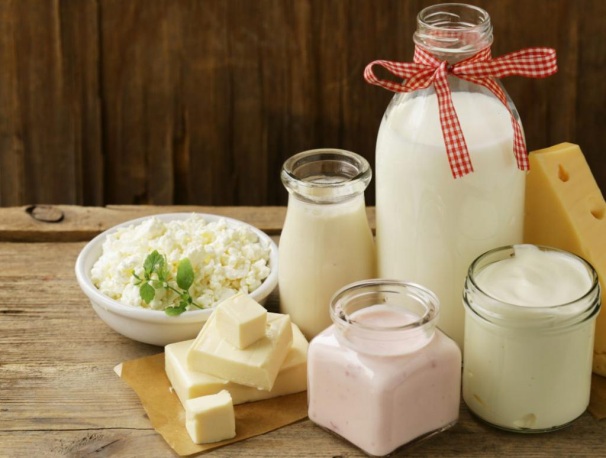 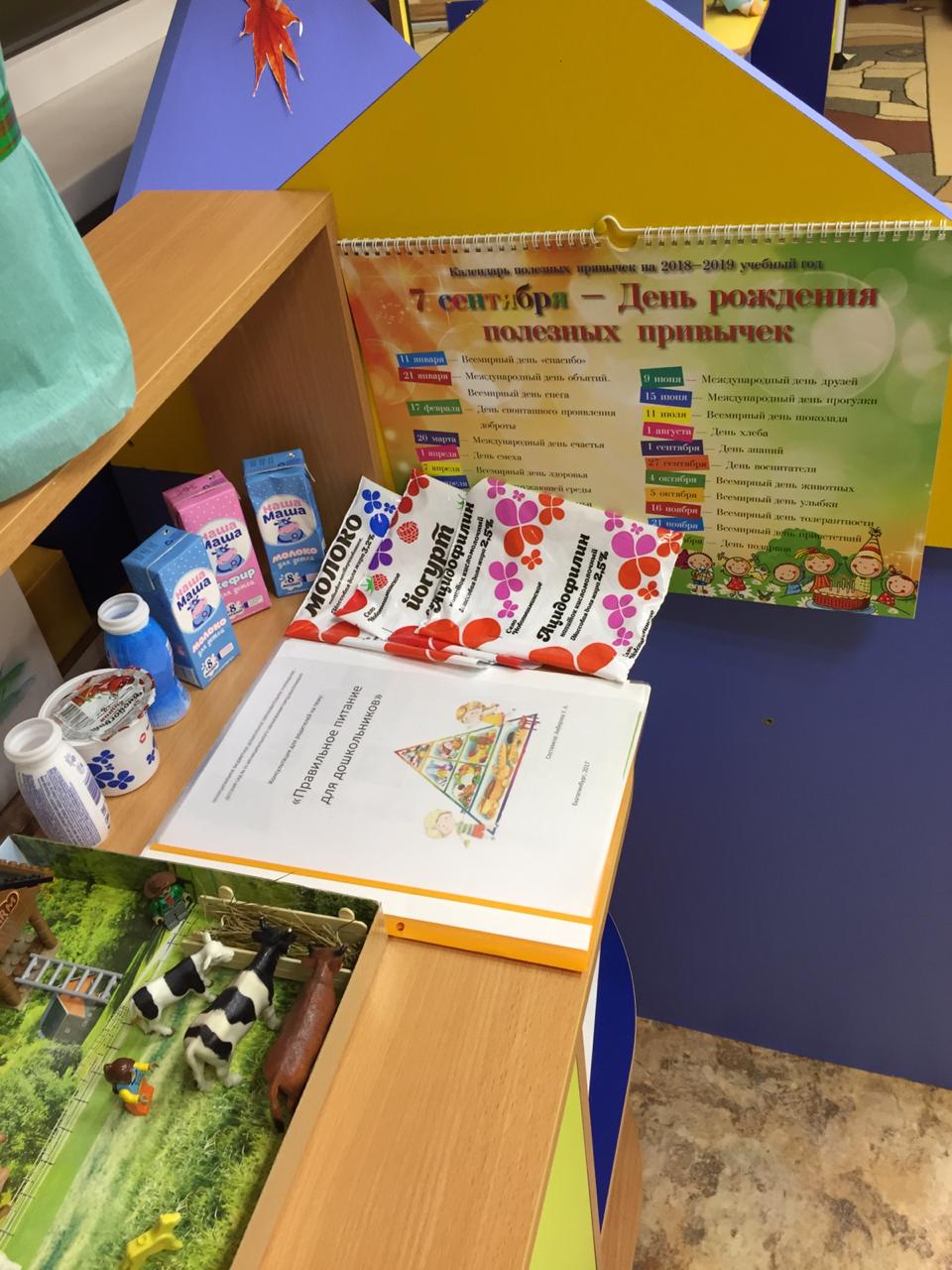 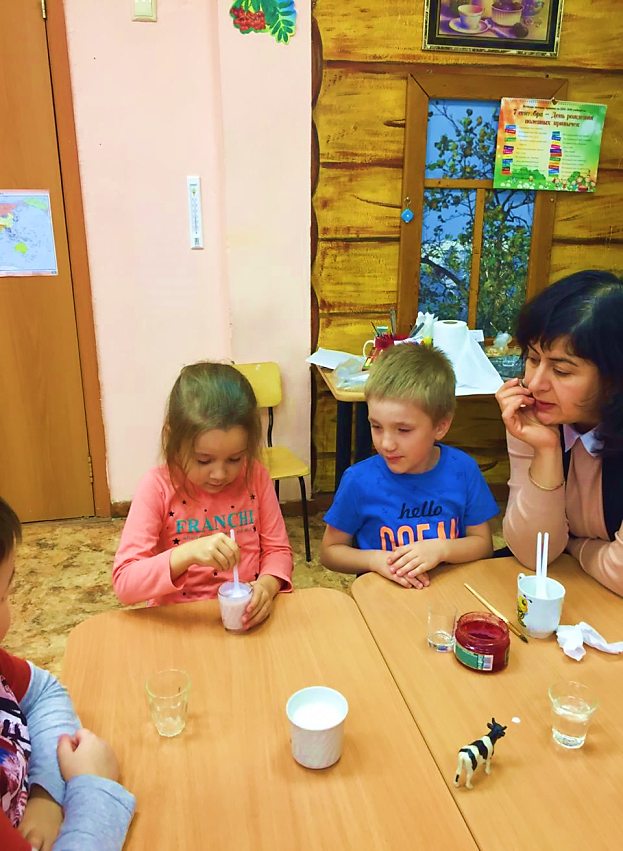 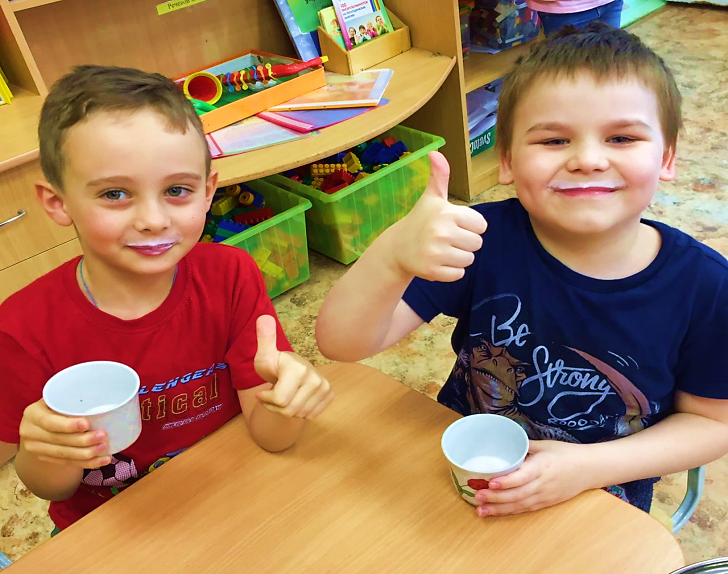 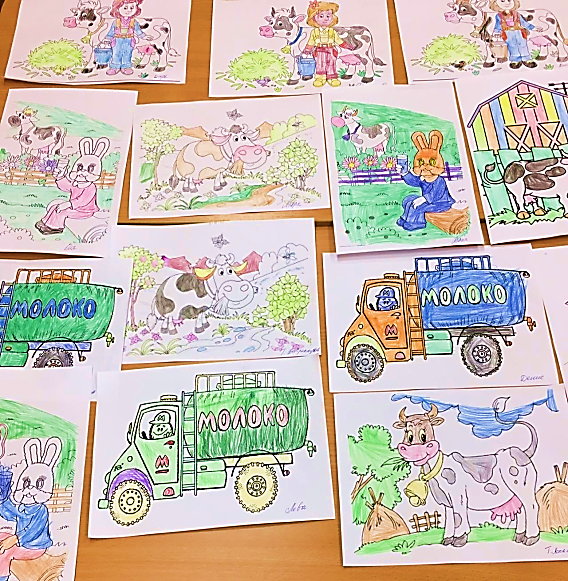 ПРОЕКТ «Моторика мелкая польза крупная»
Позитивная установка: «Ум ребёнка находится на кончиках на его пальцев!» 
Основная цель : стимулировать речевую деятельность через развитие мелкой моторики в процессе использования традиционных и нетрадиционных форм работы.
Задачи: 
Стимулировать речевое развитие, психические процессы через тренинг движения пальцев рук детей.
Развивать воображение, логическое мышление, творческую активность;
Укреплять мелкую мускулатуру пальцев;
Упражнять в выполнении различных заданий, направленных на развитие мелкой моторики.
Обогащать опыт детей различными сенсомоторными впечатлениями.
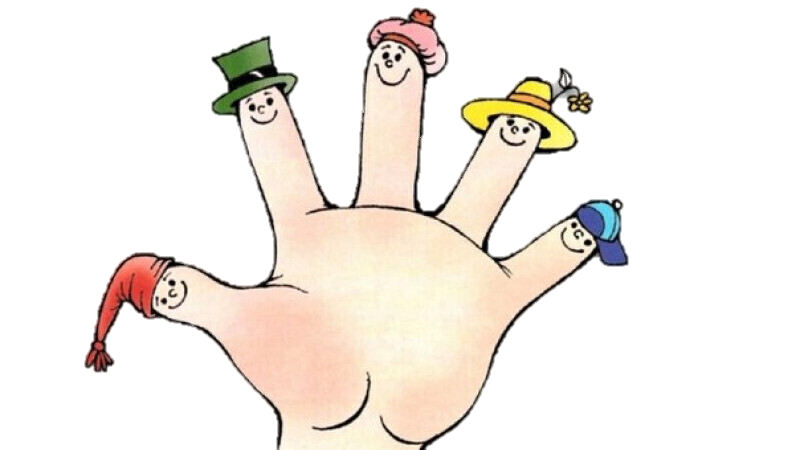 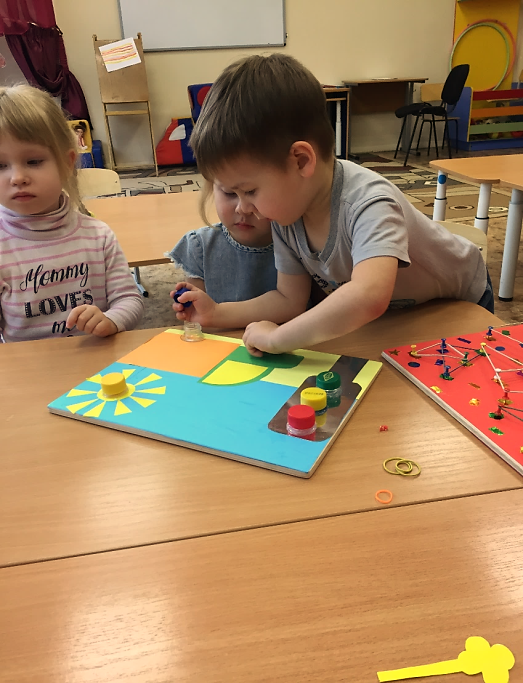 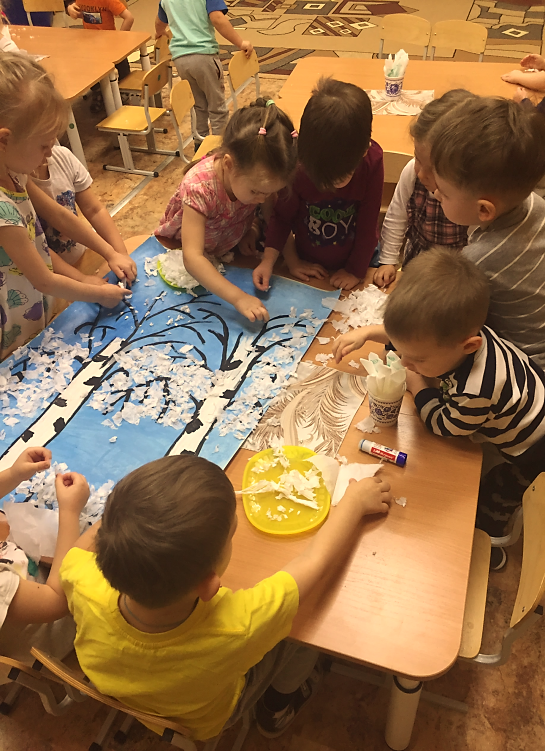 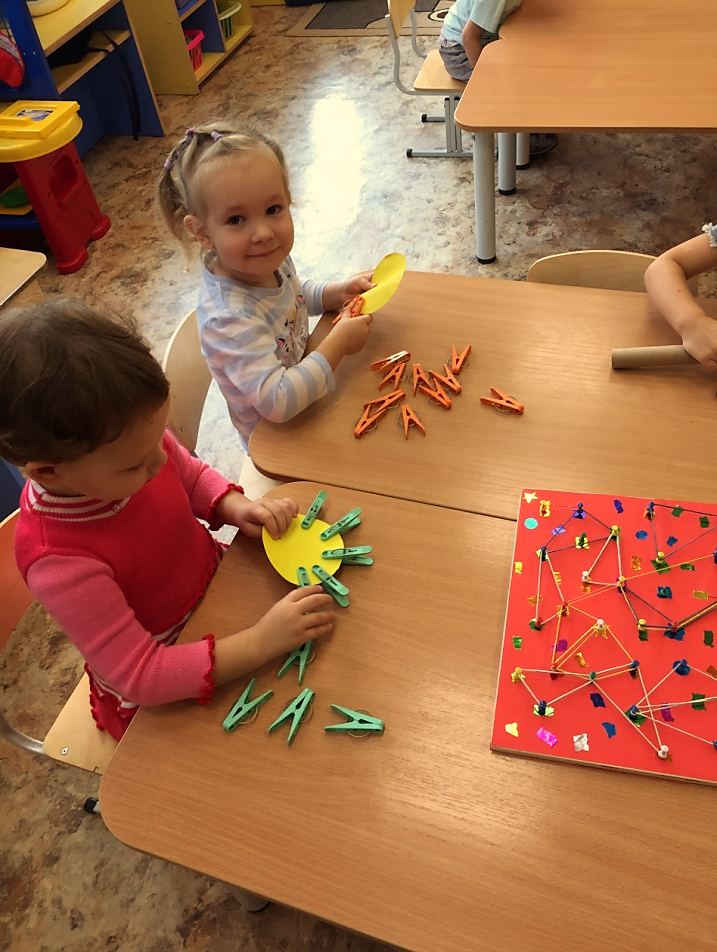 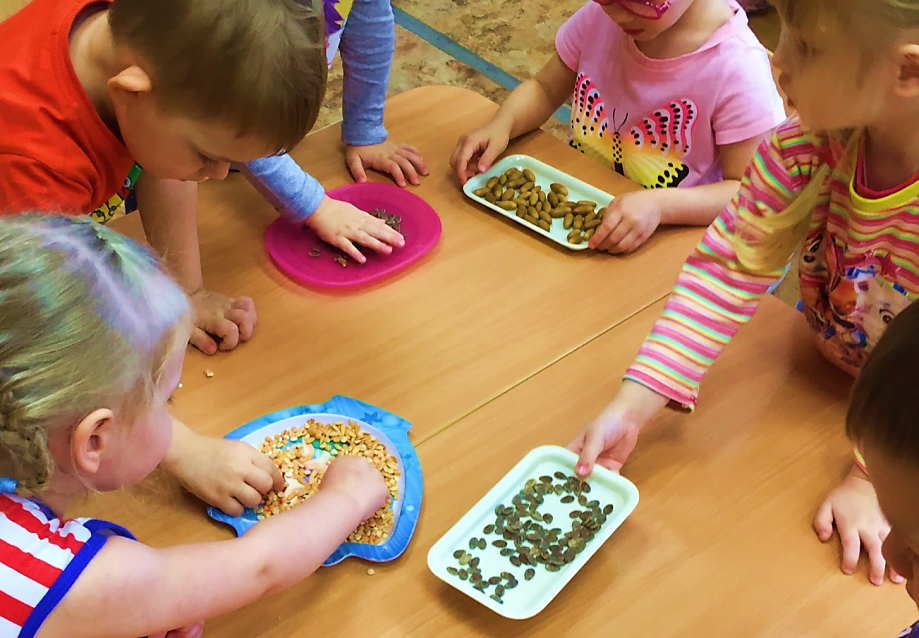 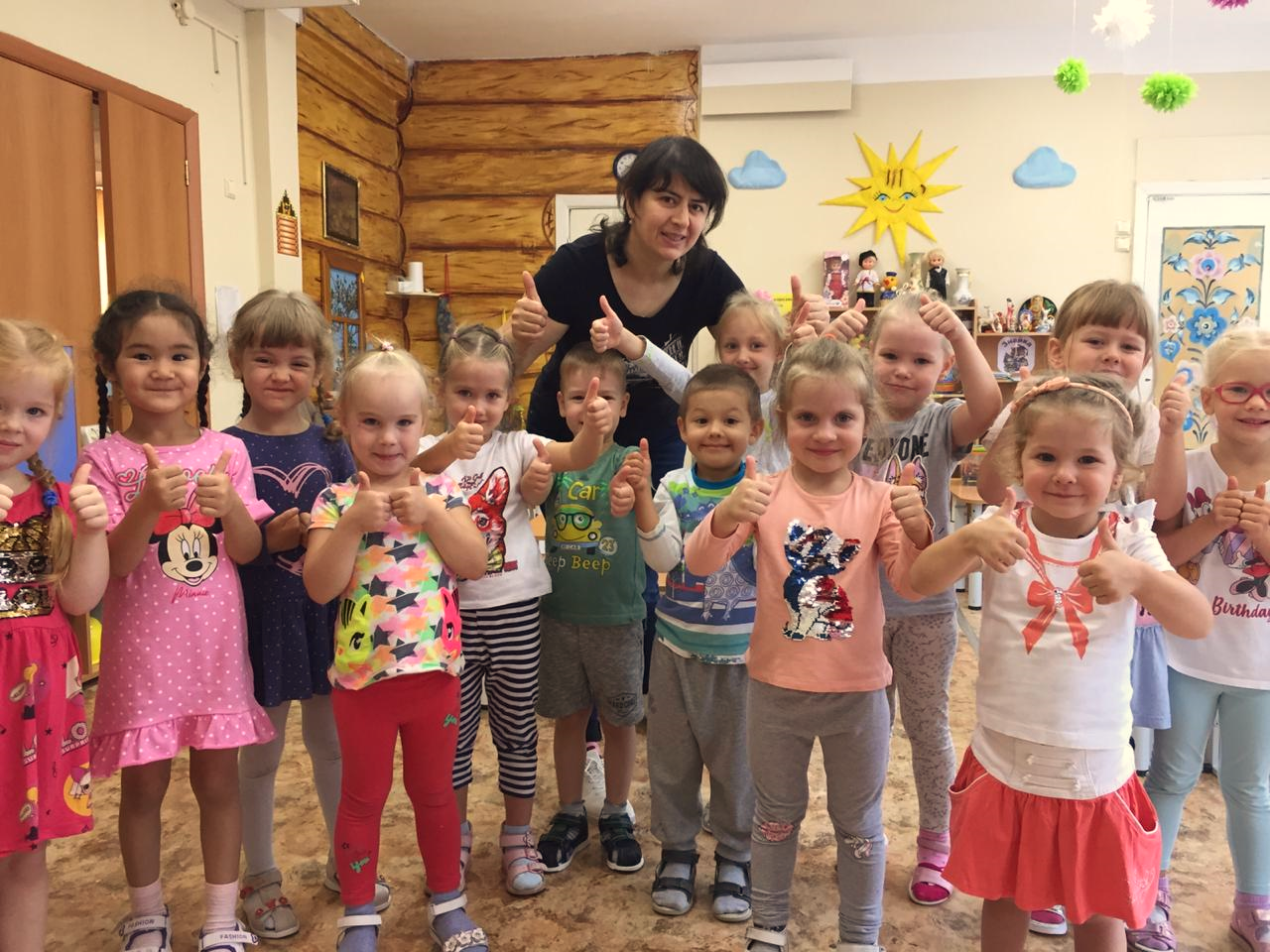 Здоровые дети – в здоровой семье
Здоровые семьи – в здоровой стране
Здоровые страны – планета здорова
Здоровье – какое прекрасное слово!
Так пусть на здоровой планете
Растут здоровые дети!